チーム豊田　　　中間発表
エコカーは本当にエコか～？
青木　大河原　杉浦　安田
主題について　Ⅰ
主題設定の理由

・豊田出身が多く、自動車に興味があった
・今話題のエコカーについてもっと増えるべきだと考えた
・しかし、エコカーは本当にエコなのか疑問が湧いた



☆まずはエコカーが本当にエコなのか考える
主題について　Ⅱ
＊そもそも「エコ」とは？
・エコロジー（ecology）の略　＝　生態学（環境に優しい）・・・①
・エコノミー（economy）の略　＝　経済（コストが安い）・・・②

＊エコカーとは？
→ハイブリッド車や電気自動車などの環境に優しい車・・・①
　
　
　　　　　　☆私たちは①＋②の真のエコカーを考える！
主題について　Ⅲ
方法
・電気自動車、普通車、ハイブリッド車、軽自動車の
　Co2排出量を比較

・それぞれの購入価格と維持費を含めるコストとCO2排出量を比較
　　　　　　　　　　　　　費用効果分析
　　　　　　　　　　　　　　　　　⇓
　　　　　　　　　　　　最適構成を考える
費用試算の根拠（条件）
生産・廃棄過程にかかかるコストや排出CO2は取り扱わない
→各車種にかかる費用は購入費用、維持費のみとする

費用の根拠
１、各車種メーカのカタログより最も高額なものにする
２、燃費においては実燃費は考慮せずカタログ値で計算する
３、各車種における維持費は価格.COMを参照し、車種以外
　　の条件をすべて等しくする
電気自動車のCo2排出量
・三菱　i-MiMEV 　　　　　　　　　　　　　・日産　リーフ






４人乗り　　　　　　　　　　　　　　　５人乗り
価格　３８０万円（グレードG）　　　価格　３８４万円（グレードG）
重量　１１００㎏　　　　　　　　　　　重量　１４６０㎏
Co2排出量　　　　　　　　 Co2排出量
→１㎞当たり５５．５g　　　 →１㎞当たり　５５　g
※国土交通省データより　 http://www.mlit.go.jp/jidosha/jidosha_mn10_000001.html
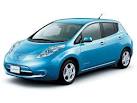 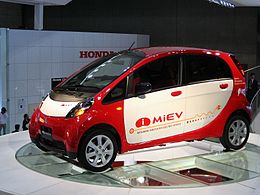 普通自動車の場合
・トヨタ　 ウィッシュ　　　　　　　　・　マツダ　プレマシー　




７人乗り　（約１８００ｃｃ）　　　　　　　７人乗り　（約２０００ｃｃ）
価格　２２０万（グレード１．８G）　　価格　２３５万（グレードLPackage）
重量　１３５０㎏　　　　　　　　　　　重量　１５００㎏
Co2排出量　　　　　　　　 Co2排出量
→１㎞当たり１６１g　　　　 →１㎞当たり２１１g
　（燃費　１リットル当たり１４．４㎞）　　　　　　　　　（燃費　１リットル当たり１２．０㎞）
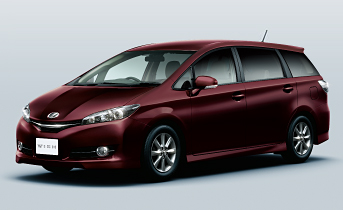 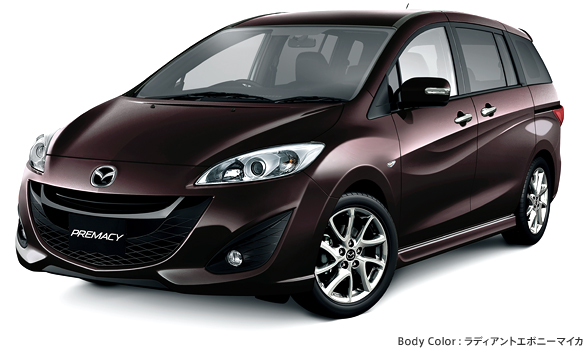 ハイブリッド車の場合
・トヨタ　プリウス　　　　　　　　　　　・ホンダ　シビックハイブリッド




５人乗り　（約１８００ｃｃ）　　　　　　　５人乗り　（約１３００ｃｃ）
価格　２５０万（グレードG）　　　　　価格　２８５万（グレードMXST）
重量　１４００㎏                               　 重量　１２６０㎏
Co2排出量　　　　　　　 　Co2排出量
→１㎞当たり６５g　　　　 →１㎞当たり７５g
（燃費　１リットル当たり３５．５㎞）　　　　　　　　　　　　　（燃費　１リットル当たり３１．０㎞）
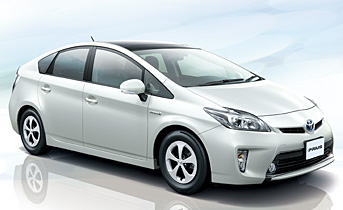 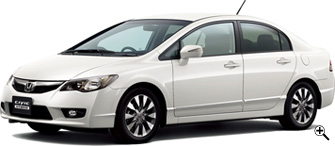 軽自動車の場合
・ダイハツ　　ムーブ　　　　　　　・スズキ　ワゴンR




４人乗り　（約６５０ｃｃ）　　　　　　４人乗り　（約６５０ｃｃ）
価格　１２０万（グレードX）　　　　価格　１１０万（グレードFX）
重量　８１０㎏                               　 重量　８００㎏
Co2排出量　　　　　　　 　Co2排出量
→１㎞当たり９９g　　　　 →１㎞当たり９９g
（燃費　１リットル当たり２３．５㎞）　　　　　　　　　　（燃費　１リットル当たり２３．５㎞）
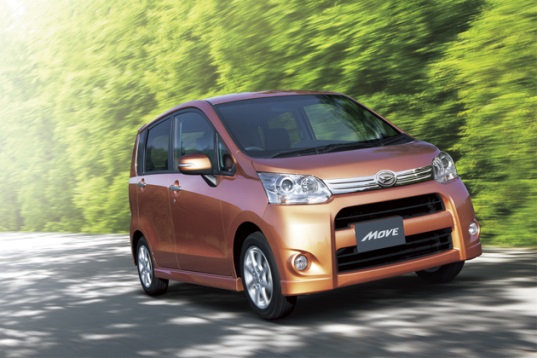 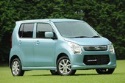 それぞれの比較
愛知県の自動車保有数　全国第一位約５００万台（全国８０００万台）
　→そのうち７８．３％が乗用車=約３９０万台　※２００９年
自家用車一年間の平均走行距離　約９１３０㎞　（軽自動車　約７４７４㎞）

・電気自動車：３９０万×９１３０×５５(１km当たりCO2排出量)＝約１８４万ト 
   ン
・普通自動車：３９０万×９１３０×２００＝約７１２万トン
・ハイブリッド車：３９０万×９１３０×６５＝約２３０万トン
・軽自動車：３９０万×７４７４×９９＝約２８８万トン※同じ距離を走った場合（３９０×９１３０×９９＝約３５０万トン）

☆最も環境に優しい車種は電気自動車だった！！
エコノミーでエコロジーな車種は？Ⅰ
☆購入時の価格とCo2排出量（１台当たり）
・電気自動車：約３８０万円→約５０００トン（５５g×９１３０）
・普通自動車：約２３０万円→約１万８０００トン
・ハイブリッド車：約２６０万円→約６０００トン
・軽自動車：約１２０万円→約７４００トン

普通自動車との差・・・
電気自動車：約+１５０万円で約１万３０００トン
ハイブリッド車：約+３０万円で約１万２０００トン
軽自動車：約－１１０万円で約１万６００トン

軽自動車が最も経済的にCo2の排出量を削減することができる！！
各車種の維持費（1年間）Ⅰ：価格.COM参照
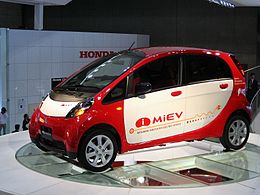 電気自動車（三菱　i-MiMEV ）の場合
・電気代　　0.125kwh/km １回の充電で１６０ｋ走行
１回の充電にかかる費用約４００円（カタログ参照）
４００円×（９１３０k÷１６０ｋ）＝約２３０００円
・オイル交換代　０円
・自動車税　７２００円（～６６０ｃｃ※軽自動車と同じ扱い）
・任意保険　１７３６００円（年齢制限なし、新規６等級）
・12か月点検　１３０００円（部品交換除く）
・車検代金　２８０００円（２年車検５６０００÷２）

→年間維持費　約２４万円
各車種の維持費（1年間）Ⅱ
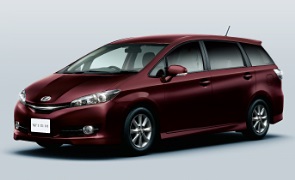 普通自動車（トヨタ　 ウィッシュ）の場合
・ガソリン代　レギュラーℓ／１４０円×（９１３０k÷１４．４）＝約８８０００円
・オイル交換代　７０００円
・自動車税　３９５００円（１５０１ｃｃ～２０００ｃｃ）
・任意保険　２１８７００円（年齢制限なし、新規６等級）
・12か月点検　１３０００円（部品交換除く）
・車検代金　４６０００円（２年車検９２０００÷２）


　→年間維持費　約４１万円
各車種の維持費（1年間）Ⅲ
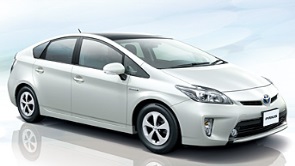 ハイブリッド車（トヨタ　プリウス）の場合
・ガソリン代　レギュラーℓ／１４０円×（９１３０k÷３５．５）＝約３６０００円
・オイル交換代　７０００円
・自動車税　３９５００円（１５０１ｃｃ～２０００ｃｃ）
・任意保険　１９７５００円（年齢制限なし、新規６等級）
・12か月点検　１３０００円（部品交換除く）
・車検代金　４６０００円（２年車検９２０００÷２）


→年間維持費　約３４万円
各車種の維持費（1年間）Ⅳ
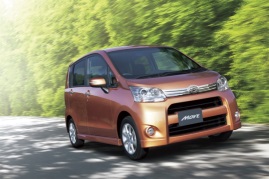 軽自動車（ダイハツ　ムーブ）の場合
・ガソリン代　レギュラーℓ／１４０円×（７４７４k÷２３．５）＝約４４０００円
※普通車と同じ９１３０ｋ走る場合＝約５４０００円
・オイル交換代　６０００円
・自動車税　７２００円（～６６０ｃｃ）
・任意保険　１４２５００円（年齢制限なし、新規６等級）
・12か月点検　１３０００円（部品交換除く）
・車検代金　２８０００円（２年車検５６０００÷２）

　→年間維持費　約２４万円
　　　　　　　　　（※約２５万円）
エコノミーでエコロジーな車種は？Ⅱ
☆維持費
普通自動車（約４１万円）＞ハイブリッド車（約３４万円）
ハイブリッド車（約３４万円） ＞電気自動車≒軽自動車（約２５万円）

つまり・・・
車体購入費に維持費を加えたコストを試算しても
最もエコノミーにエコロジーを達成できるのは軽自動車！！
最適構成を考える　Ⅰ
＊自動車の車種別割合（全国２００９年）※国土交通省HP参照
電気自動車　：　０．０４％
普通自動車　：６５．５６％
ハイブリッド車：３．４％
軽自動車：３１％
＊愛知県（約全３９０万台）に当てはめてみると
電気自動車　約１５６０台
普通自動車　約２５５万台
ハイブリッド車　約１３万台
軽自動車　約１２０万台
最適構成を考える　Ⅱ
愛知県のCO2排出量(2009年度)・・・約７２５０万トン
→そのうち運輸部門の排出量は約１１４０万トン（船舶等を含む）

・電気自動車：１５６０×９１３０×５５＝約８０００トン
・普通自動車：２５５万×９１３０×２００＝約４６５万トン
・ハイブリッド車：１３万×９１３０×６５＝約７万トン
・軽自動車：１２０万×７４７４×９９＝約８８万トン

　　　自家用車が排出するCO2合計　約５６０万８０００トン
※国土交通省HP参照、全国の運輸部門における自家用乗用車のCO2排出　　　　割合５０.０％という数値からもこの試算はおおよそ正しいものだといえる
最適構成を考える　Ⅲ
☆最もコストをかけず、かつ、全体の走行距離を変えず愛知県の自家用乗用車が排出するCO2の量を１０％削減しよう！！
→約５６０万８０００トンの１０％＝約５６０，８００トン

・電気自動車：１５６０×９１３０×５５＝約８０００トン
・普通自動車：１９０万×９１３０×２００＝約３４７万トン
・ハイブリッド車：１３万×９１３０×６５＝約７万トン
・軽自動車：１９５万×７４７４×９９＝約１４５万トン

　　　　　　　　　　　　　　　　　　排出ＣＯ２　合計約５００万トン
最適構成を考える　Ⅳ
愛知県で自家用車のＣＯ２を最も経済的に１０％削減する為には

＊愛知県（約全３９０万台）　　→　約全４００万台
電気自動車　約１５６０台　　→　約１５６０台　　　　　　　　　０．０３％　　　　　　　　　
普通自動車　約２５５万台　→　約１９０万台（－６５万台）　４７．５％
ハイブリッド車　約１３万台　→　約１３万台　　　　　　　　　３．２５％
軽自動車　約１２０万台　→　約１９５万台（＋７５万台）　４８．７５％
最適構成を考える　Ⅴ
現状　　　　　　　　　　　　　　　　　　　　　　　　　　最適構成
まとめ
愛知県で自家用車のＣＯ２を最も経済的に１０％削減する為には
　→普通自動車と軽自動車の割合を１：１にすればよい
　つまり、家庭で２台自動車をもつ場合、１台は普通自動車、もう１台は軽自動車を買えばよいので、実現可能性は高い！！
また、燃費の悪い自動車には贅沢税をかけ、軽自動車を買うインセンティブが働くようにする
ＣＯ２排出量を１０％削減することは非常に大きいことである
　※京都議定書が定められた１９９７年から、日本のＣＯ２排出量はほぼ横ばいである
今後の課題、疑問
課題
・電気自動車と軽自動車の購入時の差額（２６０万）で電気自動車と軽自動車の排出ＣＯ２の差（２０００トン）以上のＣＯ２削減につながるようなものはないか
・１０％減らすことによるメリット

疑問
・結果的に愛知県の車の総台数が１０万台増えることで何か悪影響は生まれてしまわないか